Mood Disorders
Major Depression and 
Bipolar Disorders

Diagnosis and Treatment
Symptoms Associated with Depressive and Bipolar Disorders
NOT Temporary
Characteristics of mood symptoms
Affects a person’s well being, school, work, or social functioning
Continues for days, weeks, or months
Often occurs for no apparent reason
Involves extreme reactions not easily explained by individual’s circumstances
Symptoms of Depression
Cluster of Symptoms:
Affect
Behavioral
Cognitive
Physiological
Affective Symptoms of Depression
Depressed mood
Sadness, emptiness, hopelessness, worthlessness, or low self-esteem 
Limited enthusiasm for things that previously brought joy and pleasure 
Irritable, anxious, or worried
Cognitive Symptoms of Depression
Rumination
Continually thinking about certain topics or reviewing distressing events
Inability to concentrate, remember things, or make decisions
Frustration over inability to handle tasks normally managed without difficulty
Thoughts of suicide
Behavioral Symptoms of Depression
Fatigue, social withdrawal, and reduced motivation
May appear to not care about grooming or personal cleanliness
Possible agitation and restlessness
Daily activities take immense effort and feel overwhelming
May cry for no particular reason or in reaction to sadness, frustration, or anger
Physiological Symptoms of Depression
Appetite and weight changes 
Sleep disturbance
Unexplained aches and pain
Aversion to sexual activity
Dramatically reduced sexual interest and arousal
Types of Depressive Disorders
Major depressive disorder
Persistent depressive disorder
Premenstrual dysphoric disorder
Summary of Depressive Disorders
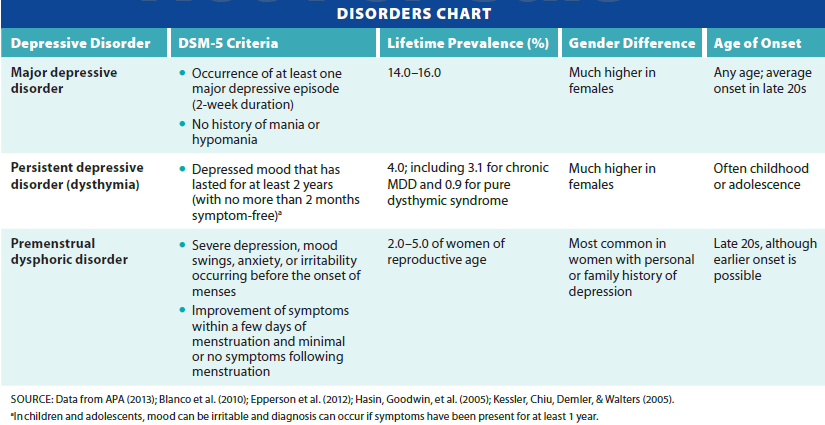 [Speaker Notes: Table 8.2 Depressive disorders]
DSM-5 Diagnostic Guidelines
Impairment in functioning for most of the day, and nearly every day, for two weeks or more
Depressed mood, sadness, or emptiness
Loss of pleasure in previously enjoyed activities
At least four additional changes in functioning:
Alteration in weight, atypical sleep patterns, restlessness, low energy, feelings of worthlessness, difficulty concentrating, or preoccupation with death or suicide
Seasonal Depression
Some individuals with MDD and bipolar report seasonal pattern to depressive episodes
Associated with changes in daylight as the seasons change
Occurs more often in Northern latitudes
Previously termed seasonal affective disorder
DSM-5 refers to MDD with a seasonal pattern
Symptoms of MDD with a Seasonal Pattern
Low energy
Increased sleep
Social withdrawal
Carbohydrate craving
Persistent Depressive Disorder
Symptoms are present most of the day for more days than not for a two-year period
Two or more of the following symptoms
Feelings of hopelessness
Low self-esteem
Poor appetite or overeating
Low energy or fatigue
Difficulty concentrating or making decisions
Sleeping too little or too much
Premenstrual Dysphoric Disorder
Serious symptoms of depression, irritability, and tension appearing the week before menstruation and remit soon after the onset of menses
At least five symptoms must be present
Significant depressed mood or mood swings, anger, irritability, anxiety, tension, difficulty concentrating, social withdrawal, food cravings, insomnia or excessive sleeping, feeling overwhelmed, and lack of energy
Depressive Reactions to Grief
Normal grief-related reactions
May last for several years
Frequency and intensity diminishes over time
Important to distinguish from MDD
Persistent complex bereavement disorder
Condition undergoing study as a diagnostic category in the DSM-5
Prevalence of Depressive Disorders
One of the most common psychiatric disorders
Second leading cause of disability worldwide
Women at significantly greater risk
Chronic disorder for many people
About 15 percent do not improve
Possibly due to undiagnosed bipolar disorder
U.S. Prevalence of Major Depressive and Bipolar Disorders
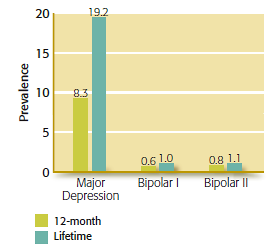 [Speaker Notes: Figure 8.1 12-Month and Lifetime U.S. Prevalence of Major Depressive and Bipolar Disorders]
Biopsychosocial Model of Depression
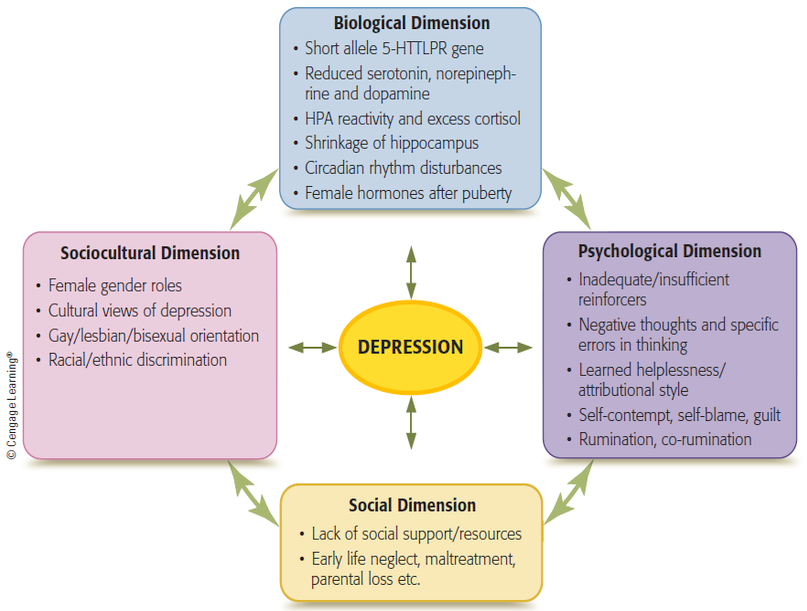 [Speaker Notes: Figure 8.2 Multipath model of depression
The dimensions interact with one another and combine in different ways to result in depression.]
Etiology of Depressive Disorders: Biological Dimension
Brain: Neurotransmitters linked to Depr
Low levels of neurotransmitters
Norepinephrine, serotonin, and dopamine
Selective Serotonin Reuptake Inhibitors (SSRIs – Prozac, Zoloft, Paxil, etc.)

Genes interact with environmental factors to produce depression
Depression tends to be familial
Stress-Diathesis Model
Stress and Depression
Overproduction of stress-related hormones: environment
People with depression have higher blood levels of cortisol
Exposure to stress during early development affects cortisol levels
High levels of cortisol can damage the hippocampus
Neurons die and fail to regenerate
Brain Changes with Depression
Depressed individuals have different patterns of neural activity

Reduced activation in the prefrontal cortex
Judgement and concentration affected

Increased activity in the amygdala
Reactive/anxious/rumination
Circadian Rhythm cause of Depression
Circadian rhythms: internal biological rhythms maintained by hormone melatonin
Play a role in depression, particularly seasonal depression: light therapy
Sleep disturbances, including irregularities in REM sleep, strongly linked to depression
Insomnia doubles the risk of developing depression
Sleeping for more than 10 hours per night also increases risk
Psychological Causes of Depression
Behavioral triggers
Social isolation

Lack of pleasureful activities

Few reinforcements available in the environment

The individual’s social skills and behavior
Cognitive Explanations in Depression
Irrational/Distortive thinking create Depr
Pessimism
Damaging self-views
“Learned Helplessness”
Negative Rumination
Constantly talking of problems or negative experiences 
Increases depression risk, especially in girls
Beck’s Six Types of Faulty Thinking
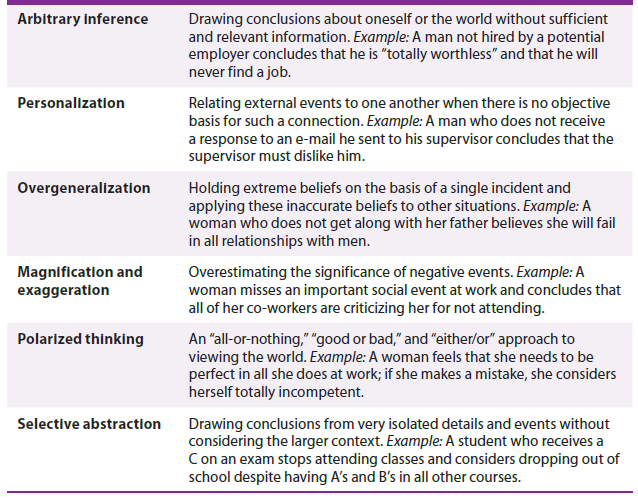 [Speaker Notes: Table 8.4 Beck’s six types of faulty thinking]
Social Dimension
Stressful interpersonal events increase risk of depression
Severe acute stress cause first episode

Failure to develop secure attachments and trusting relationships early in life

Prejudice/exclusion
Active, intentional social exclusion or rejection
Strongly linked with depressive symptoms
Gender and Depressive Disorders
Depression is far more common among women than among men
Evidence suggests difference is real, rather than an artifact of bias or tendency to self-report
Gender differences begin appearing during adolescence
Differences during phases of the menstrual cycle and in menopause
Treatment for Depression
Medication
Classes of antidepressants
Tricyclics, monoamine oxidase inhibitors, and serotonin-norepinephrine reuptake inhibitors
Atypical antidepressants
Circadian-related treatments
Sleep deprivation followed by sleep recovery
Light therapy
Brain Stimulation Therapies
Types
Electroconvulsive therapy (ECT)
Memory loss
Temporary
Treats recent mania only

Vagus nerve stimulation
Transcranial magnetic stimulation

Used for nonresponsive depression
Behavioral Treatments
Behavioral activation therapy
Increase pleasurable events 
Improve Self-Mastery

Steps
Identifying and rating activities in terms of pleasure and self-confidence
Performing some of the selected activities
Setting up a structured schedule
Taking small steps to follow through
Interpersonal Psychotherapy
Evidence-based treatment focused on current interpersonal problems

Goals
Explore current relationships
Improving communication
Identifying role conflicts
Increasing social skills
Cognitive Therapy
Altering negative thought patterns 

Identify thoughts associated with upsetting emotions
Distance self from these thoughts
Examine accuracy of beliefs

CBT  - less likely to relapse than those treated with only antidepressants
Mindfulness-Based Cognitive Therapy
Self-soothe emotional pain: awareness of one’s present experience, thoughts, and feelings

Attitude of acceptance
Disrupt the cycle of negative thinking by focusing on present
Group Work: CBT Treatment Example
John is a 19-year-old college sophomore who comes into to see you at a college counseling center.  He tells you that he has had trouble getting out of bed for the past three weeks.  He doesn’t remember when he ate last and breaks down crying in session stating that he feels like a failure and is completely hopeless.  When you question further, he states that he is failing all his classes and is avoiding seeing anyone.  Much of this began after his ex-girlfriend broke up with him. He says that he is afraid no one will want to date him.  He felt his girlfriend was only drawn to him because they were both “different”.  He feels his friends are tired of him and his problems.  He is also beginning to question whether he is cut out for the stresses of college.

Therapist: Help John identify the negative and irrational thinking that is perpetuating his depression. Use a thought record to evaluate the accuracy of the thought.
Bipolar Disorders
Involve episodes of hypomania and mania
Alternate with episodes of depression
Very strong genetic component
People with bipolar disorders respond to medications that have little effect with depressive disorders
Peak age of onset is teens and early twenties
Diagnosis and Classification of Bipolar Disorders (cont’d.)
Bipolar I
At least one manic episode (with or without a history of major depression)
Bipolar II 
At least one major depressive episode and at least one hypomanic episode
Cyclothymic disorder
Milder hypomanic symptoms consistently interspersed with milder depressed moods for at least two years
DSM-5 Disorders Chart
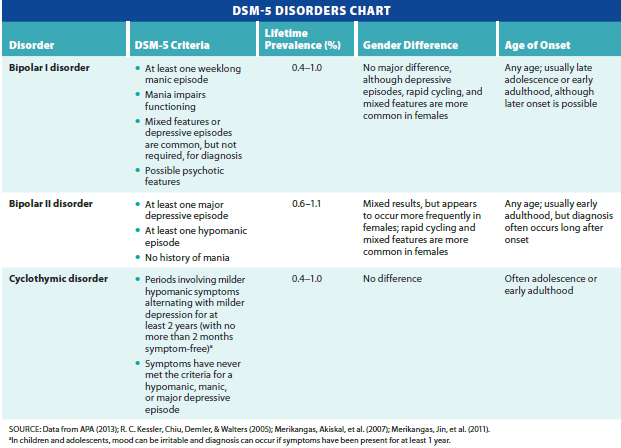 [Speaker Notes: Table 8-7 Bipolar disorders]
Symptoms of Depression and Hypomania/Mania
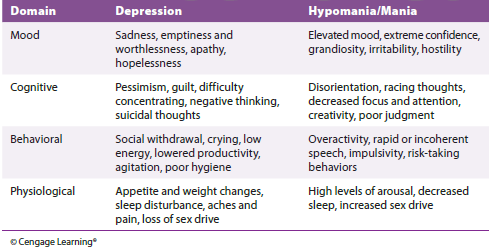 [Speaker Notes: Table 8.1 Symptoms of depression and hypomania/mania]
Symptoms of Mania
Two intensity levels
Hypomania (milder form)
Mania
Hypomania : milder and more fx
Increased levels of energy/physical agitation
Combined with self-important, expansive mood or irritable, agitated mood
Impulsivity and risk taking may appear
Person may talk excessively
Uncharacteristic of how person normally functions
Symptoms of Mania
Mania
Even more pronounced mood change than hypomania
Variety of behaviors from euphoria to extreme irritability
Cause marked impairment in social or occupational functioning
May involve loss of contact with reality
Affective Symptoms of Mania
Mania
Unusually in high spirits, full of energy and enthusiasm, or uncharacteristically irritable
May overreact with hostility
Unstable and rapidly changing emotions
Grandiosity
Behavioral Symptoms of Mania
Uninhibited
Impulsivity and uncharacteristically risky behaviors
Fail to evaluate consequences of decisions
Energetic and productive, or agitated and angry
Rapid movement and incoherent speech
May include psychotic symptoms
Cognitive Symptoms of Mania
Energized, goal-oriented behavior
May talk excitedly without concern about giving others an opportunity to speak
Unaware of inappropriateness of actions
Pressured speech
Mania: difficulty maintaining focus
Change topics frequently
Physiological Symptoms of Mania
Decreased need for sleep
Often first sign of hypomanic or manic episode
High levels of physiological arousal
Increased libido
May lead to reckless sexual activity
Weight loss due to high energy expenditure
Prevalence of Bipolar Disorders
Lifetime prevalence 1.0 percent for bipolar I and 1.1 percent for bipolar II
Cyclothymic disorder lifetime prevalence between 0.4 and 1 percent
Bipolar may be underdiagnosed
Research on gender differences is mixed
Associated with high unemployment and decreased work productivity
Etiology of Bipolar Disorders
Biological dimension
Strong genetic basis 
Including several genes influenced by lithium
Genes influencing circadian cycle
Concordance between Identical twins – 75%
Highest of all psychiatric conditions

Some SSRIs and stimulants can trigger mania
Treatment for Bipolar Disorders
Goal: Improve Functioning and Quality of Life
Compliance with Medication is a concern
Suicidality 5x higher; monitor risk
Medication treatment often will be a cocktail of various medications that will be readjusted throughout one’s life-time
Treatment for Bipolar Disorders (cont’d.)
Lithium
Considered most effective medication for those who respond to its effects
Anticonvulsant drugs are also being used
Antidepressants are added to deal with depressive symptoms, but they may exacerbate manic symptoms
Sedatives/Sleep Aids
Psychosocial Treatments for Bipolar Disorders
Family-focused therapy
Educating families reduces risk of relapse and hospitalization
Interpersonal therapy
Cognitive-behavioral therapy
Interventions focused on regulating sleep patterns
Mindfulness interventions
Review
What are symptoms of depression and mania?
What are depressive disorders, what causes them, and how are they treated?
What are bipolar disorders, what causes them, and how are they treated?